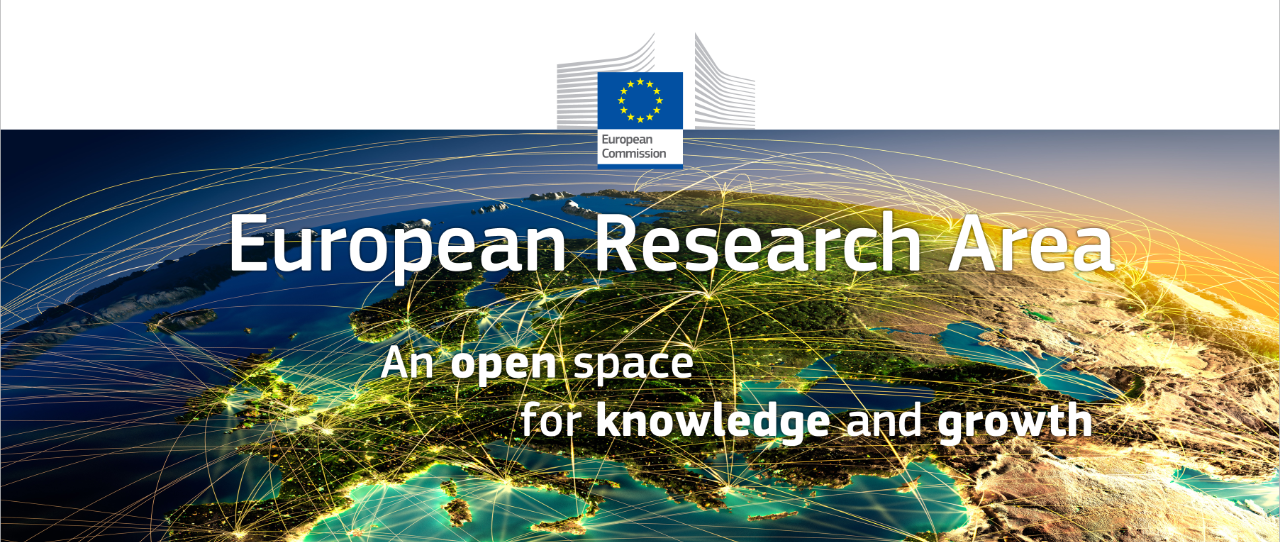 Why does ERA Need to Flourish
European Research Area Policy 

Fabienne Gautier, DG RTD, Unit ERA Policy and Reform
10 March 2016
ERA state of play
Strenghtened role of the EU in R&D policy : ERA is an objective for all Member States in the Treaty
Higher expectations towards R&D : 3% objective and ERA are part of EU Semester
ERA partnership of 2012 has proven successful 
New dimension of reporting and transparency has been put in place
ERA Roadmap background
Article 179 of the TFEU
Communication 2012 (COM(2012) 392 final)
Council conclusions in 2014 
Council Conclusion 29 May 2015 
The ERA conference in June 2015
The key ERA Priorities
More effective national research systems 
Optimal transnational co-operation and competition 
An open labour market for researchers 
Gender equality and gender mainstreaming in research 
5. Optimal Circulation and Transfer of Knowledge including via Digital ERA
And international cooperation as cross cutting priority
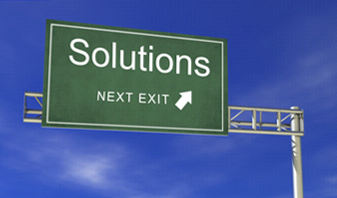 The ERA Roadmap Priority 1Effective National Research Systems
Necessary actions :
Complementarity and alignment of EU and national instruments
Open and transparent policy making
Funding 
Monitoring and evaluation – peer review, mutual learning
Forward looking
Link to education
Partnership instrument – Policy Support Facility
The ERA Roadmap Priority 2(A)Grand challenges
Necessary actions :
Joint Programming!
Mutual recognition of evaluation and selection procedures – common rules and procedures
Ensure optimal use of also ESIF also important here
Forward looking!
The ERA Roadmap Priority 2(B)Optimal use of investment in Research Infrastructures
Necessary actions :
Key word is sustainability
Ensure that national RI roadmaps are in line with ESFRI Roadmap
Ensure optimal use of also ESIF
Horizon 2020 support also the use of ESFRI
The ERA Roadmap Priority 3Open Labour Market for Researchers
Necessary actions :
Transparent and merit-based recruitment
Follow the charter and code for recruiting researchers
Reducing obstacles to researchers' mobility
Mobility between countries but also between public and private.
Innovative Doctoral Training important
The ERA Roadmap Priority 4Gender Equality
Necessary actions :
Gender equality in recruitment
Gender equality in management positions
Gender equality in the content of the research subjects
Define good practices
The ERA Roadmap Priority 5(A)Implementing knowledge transfer policies
Necessary actions :
Countries are doing something but more can be done
Professionalise the intellectual property management
More cooperation public/private to break down barriers
More focus on entrepreneurship
The ERA Roadmap Priority 5(B)Open access to scientific publications
Necessary actions :
Promotion of the concept of Green and Gold access to publications. 
Encourage to share publications
Best practices should be shared
Archiving should be further developed
More focus on open access to data underlying the publications
The ERA Roadmap Priority 6International cooperation
Necessary actions :
Have more focus on the possibility to cooperate internationally through various programmes 
Benefitting from the research taking place internationally
Benefitting both from international researchers to come to Europe and European researchers being able to travel to other countries outside Europe
ERA and Framework Programmes
Framework Programmes are the financial pillar of the Union's actions and have been a key instrument to support ERA development. 
Funding measures are crucial to the realisation of ERA and have important effects on coordination and governance, common agenda setting, researcher's mobility and pooling of resources.
As ERA is completed at EU level, Horizon 2020 will be crucial in driving ERA reforms at national level. 
Horizon 2020 provides support to Member States and the main stakeholders in implementing the ERA reform agenda across five key priorities.
ERA Roadmap
Adopted by the Competitiveness Council in May 2015

Next steps :

National action plans to be prepared by May 2016
Opening up ERA policy to new challenges
For more information!

Fabienne Gautier@ec.europa.eu

http://ec.europa.eu/research/era/index_en.htm

http://ec.europa.eu/research/era/partnership_en.htm